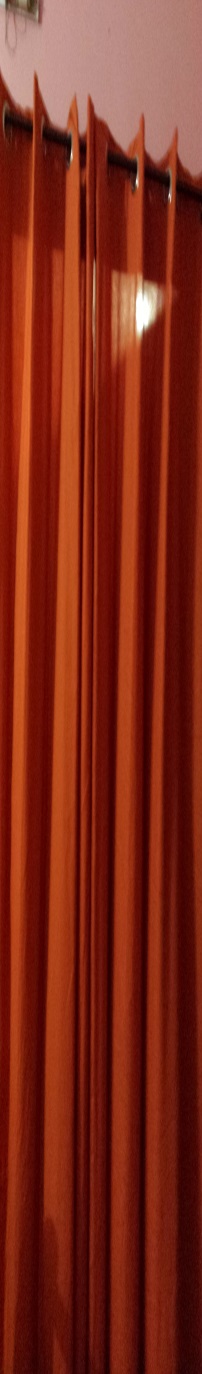 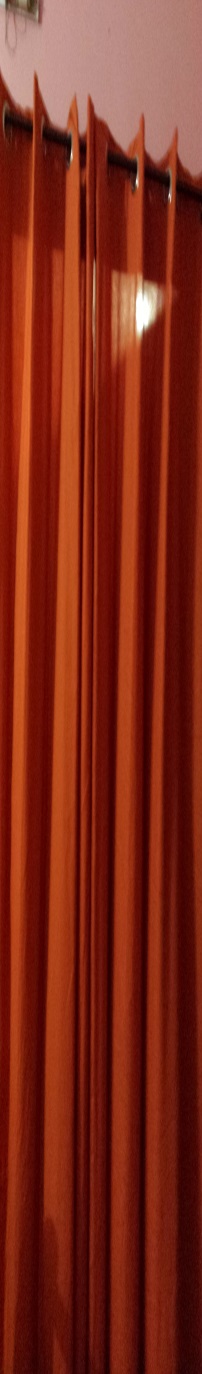 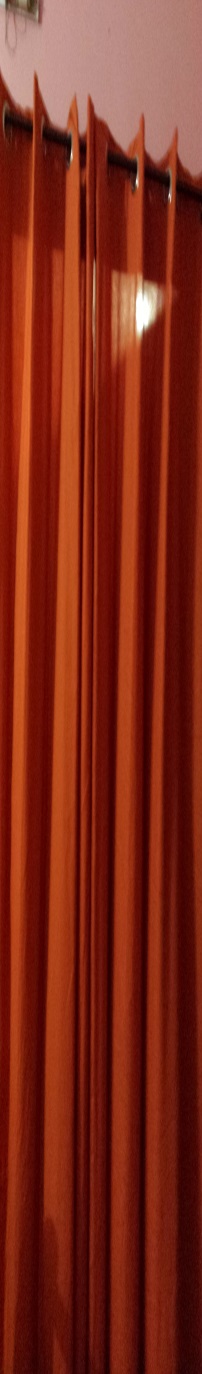 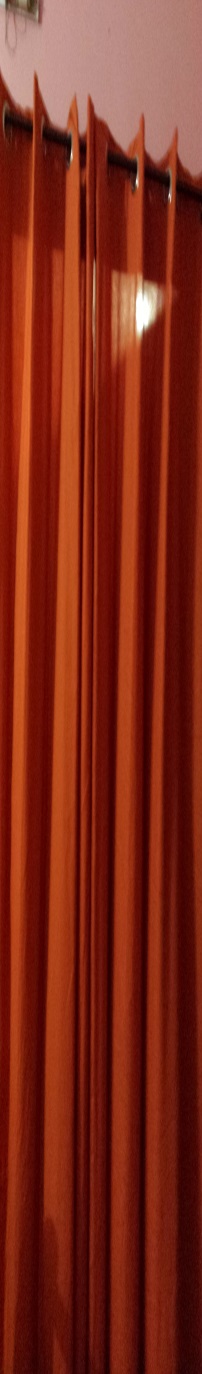 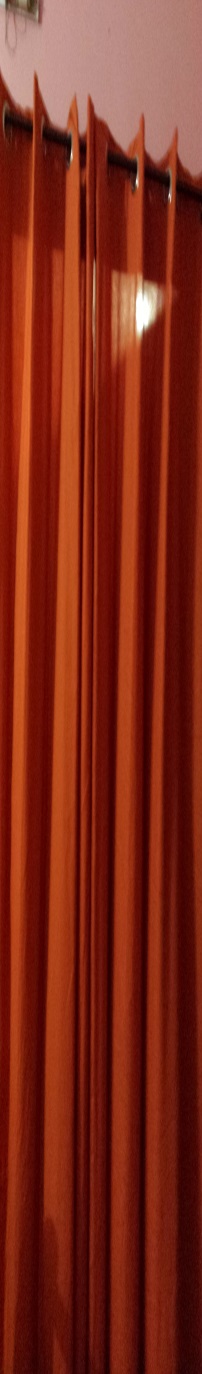 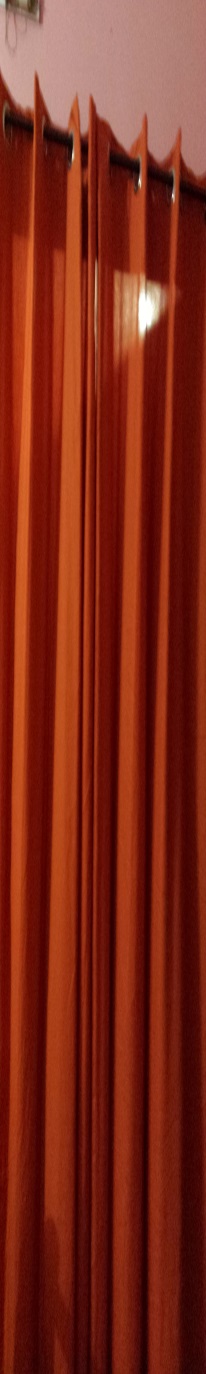 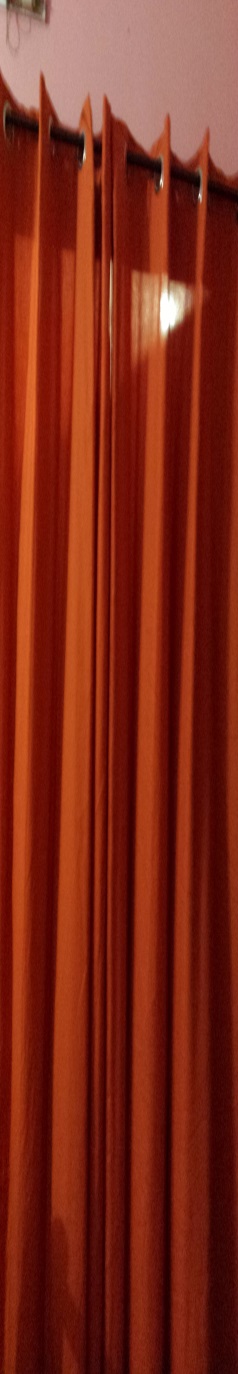 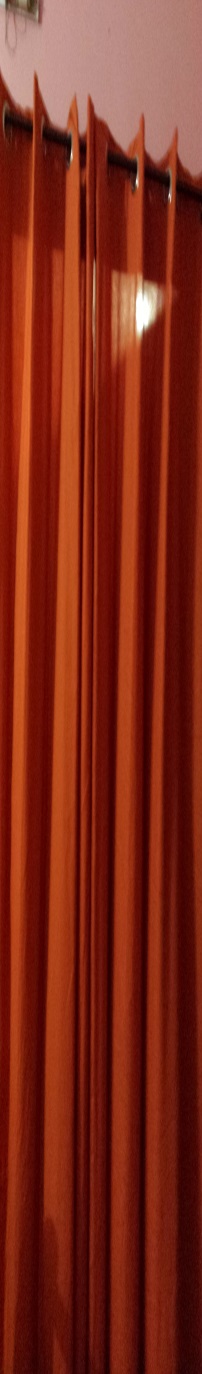 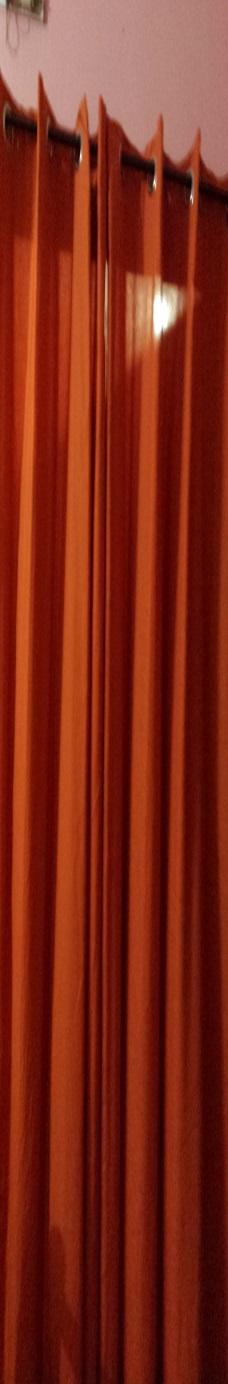 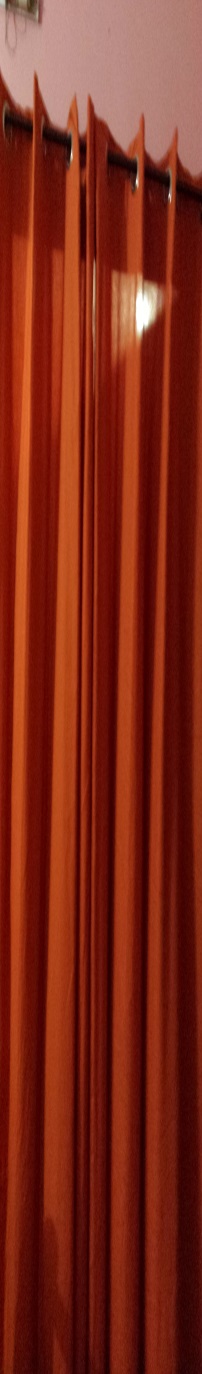 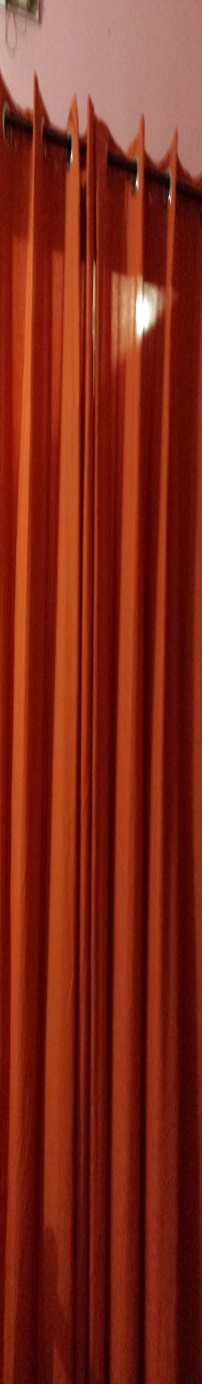 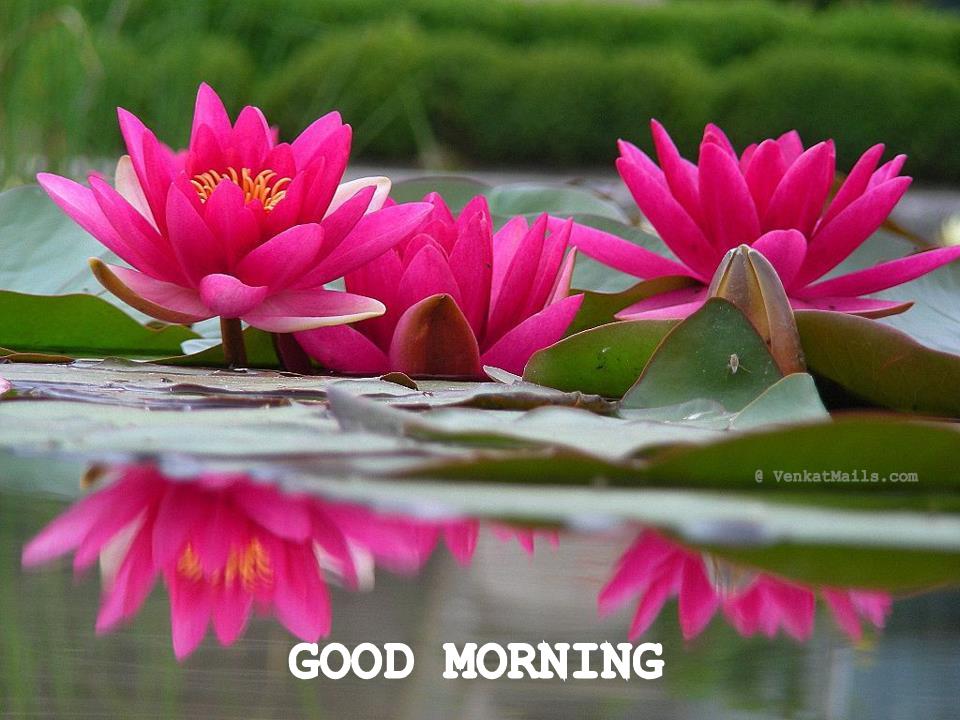 আজকের ক্লাসে  সবাইকে শুভেচ্ছা
শিক্ষক পরিচয়
পরিচিতি
পাঠ পরিচয়
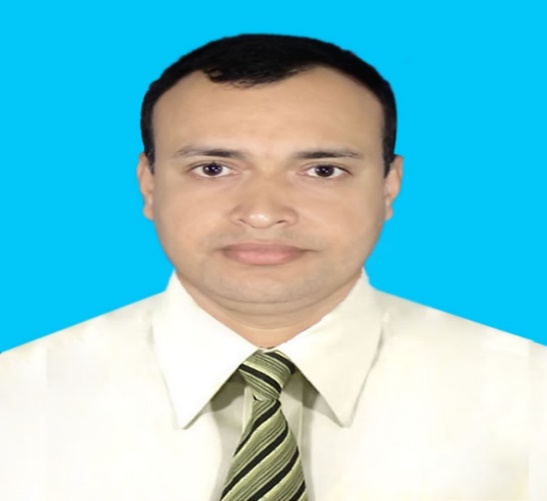 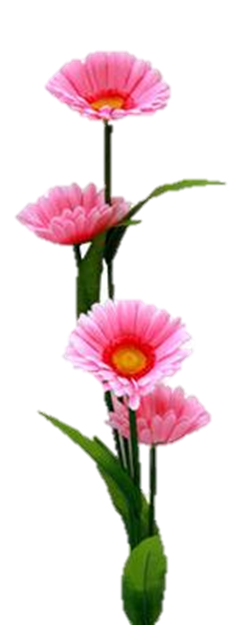 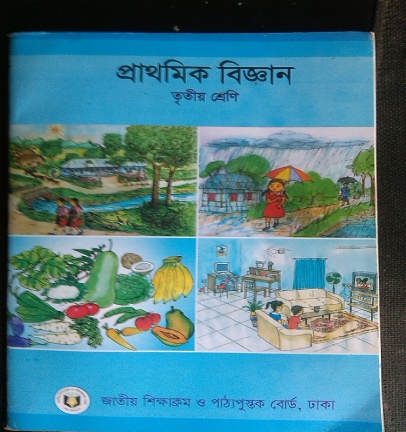 শ্রেণি: তৃতীয়
বিষয়: প্রাথমিক বিজ্ঞান
অধ্যায়: ৬ ( বায়ু )
পাঠঃ বায়ু দূষণ
সঞ্জয় বিশ্বাস 
সহকারী শিক্ষক 
হারতা সরকারি প্রাথমিক বিদ্যালয়
উজিরপুর, বরিশাল।
শিখনফল
এই পাঠ শেষে শিক্ষার্থীরা---
৫.৪  বায়ু দূষণ কি তা বলতে পারবে।
৫.4.১ বায়ু দূষণের কারণ বলতে পারবে।
৫.৪.২ বায়ু দূষণ রোধের উপায় বলতে পারবে।
আবেগ সৃষ্টি
চলো আমরা একটি ছড়া গান গাই
ছবিতে তোমরা কি দেখতে পাচ্ছ ?
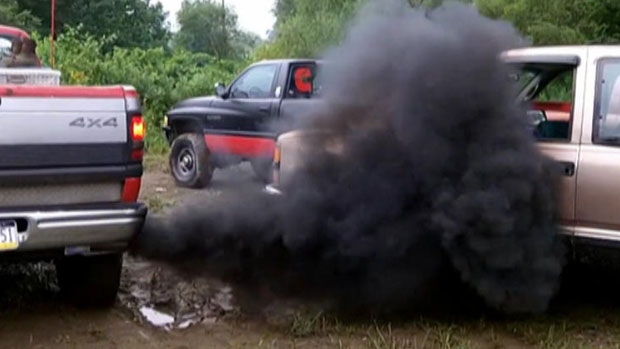 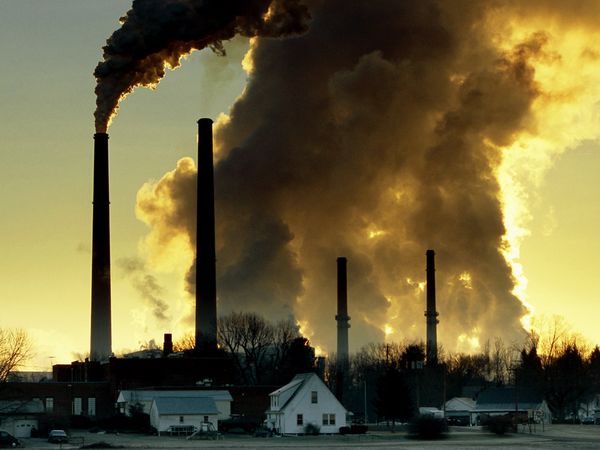 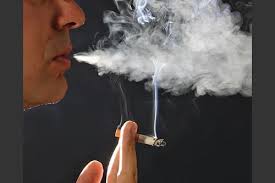 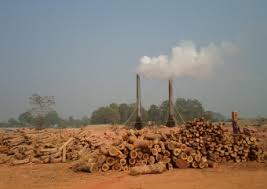 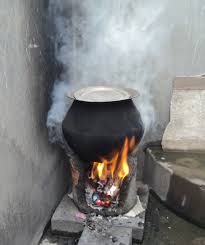 ছবিতে তোমরা কি দেখতে পেয়েছ ?
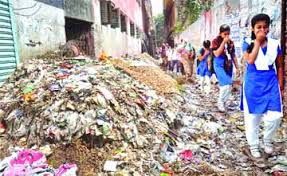 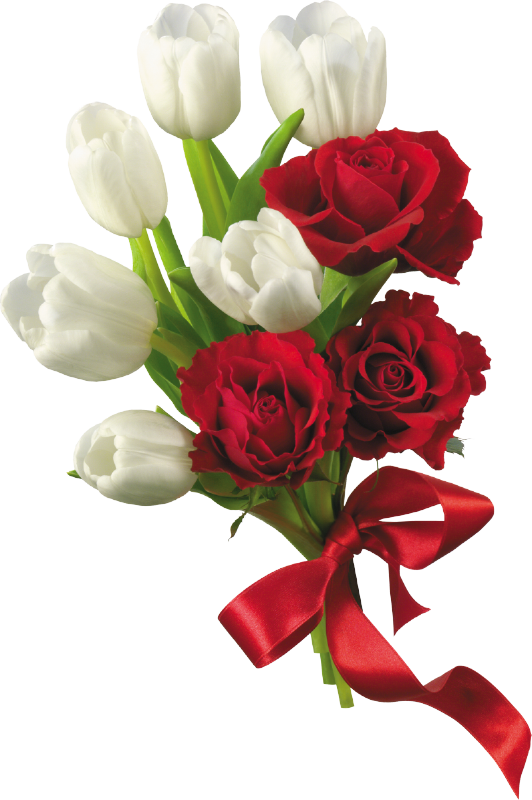 আজকের পাঠ
বায়ু দূষণের কারণ 
ও 
প্রতিরোধের উপায়
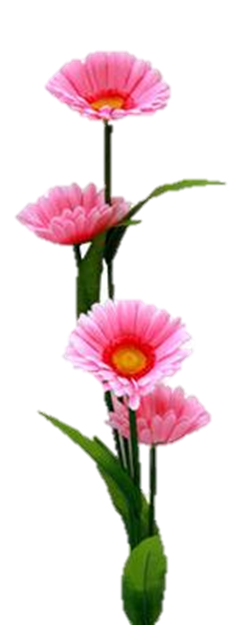 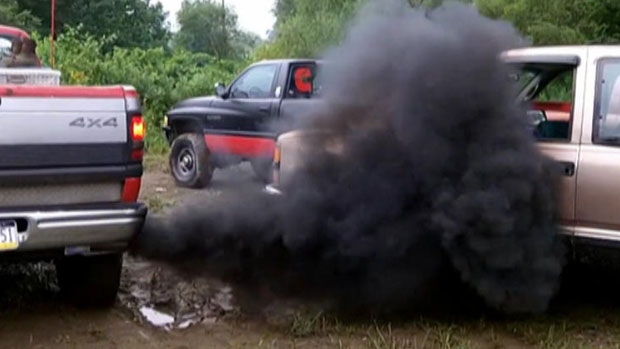 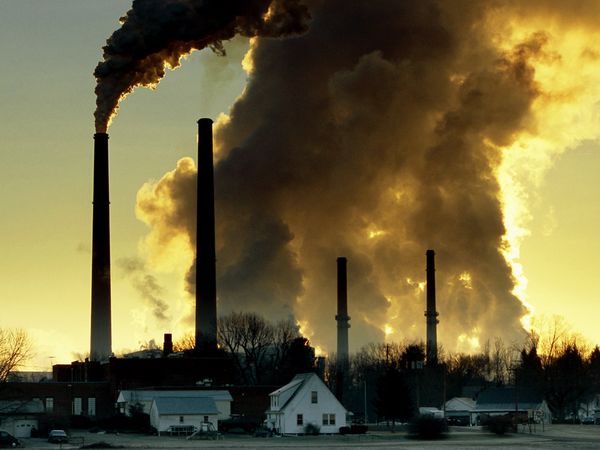 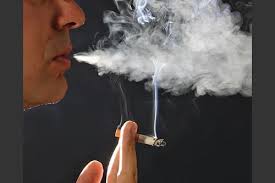 কারখানার ধোঁয়া
গাড়ির কালো ধোঁয়া
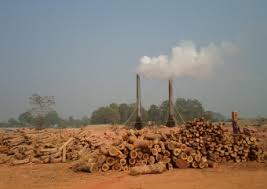 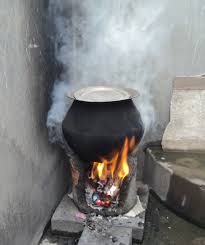 সিগারেট ধোঁয়া
রান্নার ধোঁয়া
ইটের ভাটা
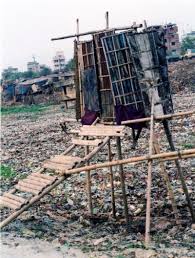 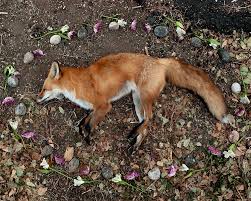 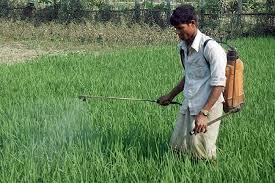 মৃত জীবজন্তু ফেলা
খোলা পায়খানা
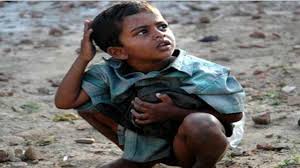 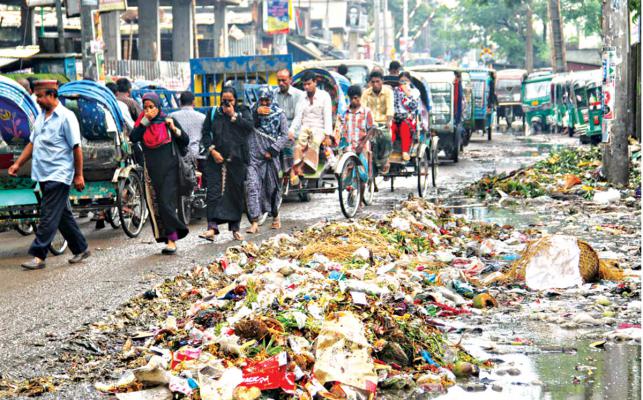 জমিতে কীটনাশক
ব্যবহার
আবর্জনা ফেলা
খোলা জায়গায় মলমূত্র ত্যাগ
গণ সচেতনতা বৃদ্ধি
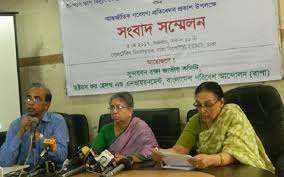 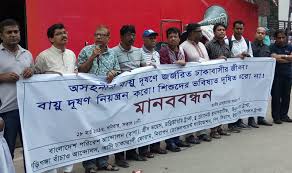 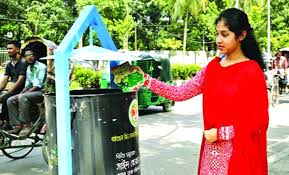 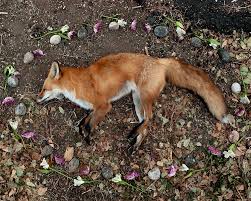 নির্দিষ্ট জায়গায় আবর্জনা ফেলা।
মৃত জীবজন্তু ফেলা নির্দিষ্ট জায়গায় ।
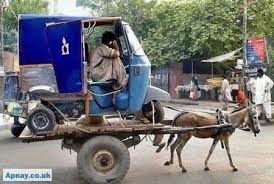 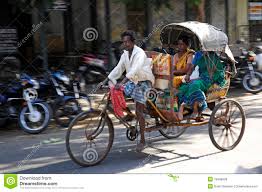 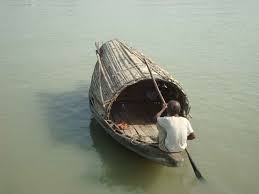 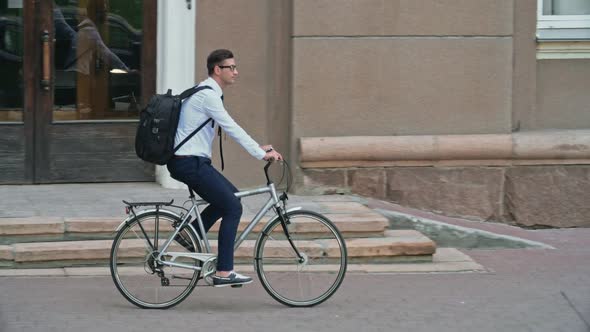 কালোধোঁয়া বের হয়না এমন পরিবহন
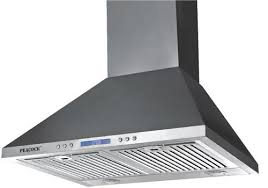 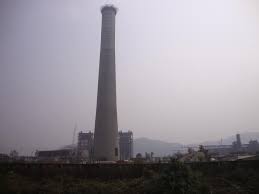 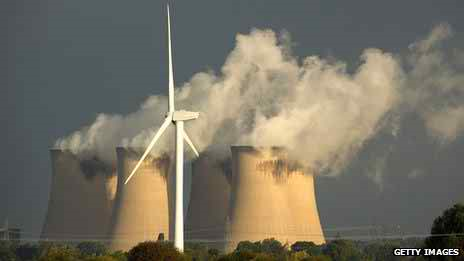 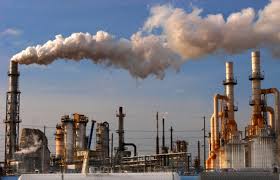 কলকারখানায় চিমনি ব্যবহার
পাঠ্য বইয়ের সাথে সমন্বয় সাধন
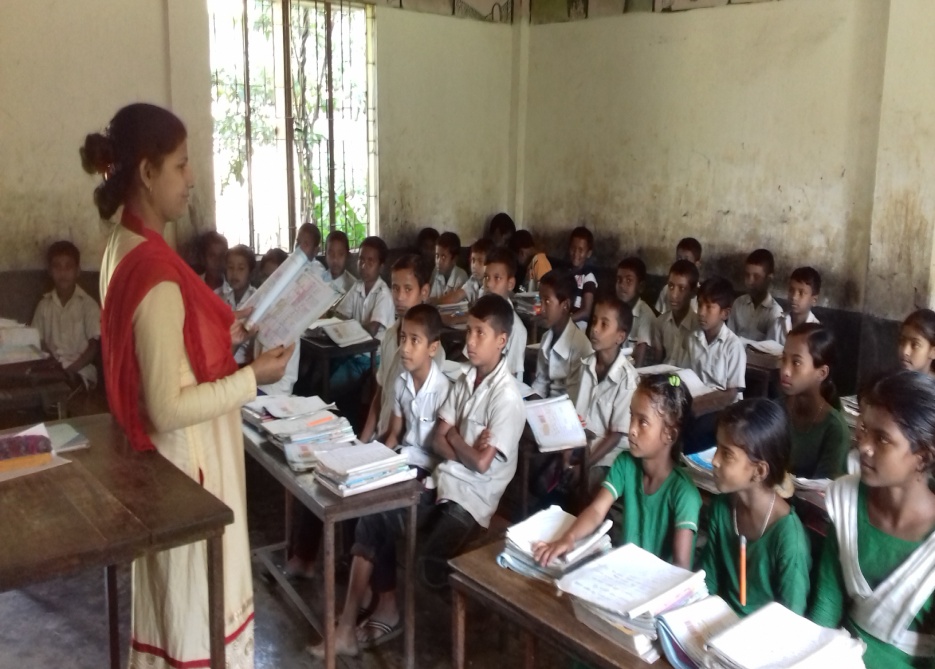 দলীয় কাজ
বায়ু দূষণ কী ?
বায়ু দূষণ প্রতিরোধ করা প্রয়োজন কেন ?
বায়ু দূষণ প্রতিরোধের ৩টি উপায় কী ?
একক কাজ
বায়ু দূষণ কী ?
তুমি কিভাবে বায়ু দূষণ প্রতিরোধ করতে পার ?
মূল্যায়ণ
সঠিক উত্তরটি বোর্ডে এসে লিখঃ
সঠিক উত্তর
আবার চেষ্টা কর
আবার চেষ্টা কর
আবার চেষ্টা কর
(১) বায়ু দূষণের কারণ কোনটি ?
(ক) বৃষ্টি
(খ) পানি
(গ) মেঘ
(ঘ) ধোঁয়া
উত্তরের অপশনগুলোতে ক্লিক ।
সঠিক উত্তরটি বোর্ডে এসে লিখঃ
সঠিক উত্তর
আবার চেষ্টা কর
আবার চেষ্টা কর
আবার চেষ্টা কর
(১) কিভাবে বায়ু দূষণ প্রতিরোধ করা যায় ?
(ক) মটর সাইকেলে চড়ে
(খ) বাসে চড়ে
(ঘ) লঞ্চে চড়ে
(গ) সাইকেলে চড়ে
উত্তরের অপশনগুলোতে ক্লিক ।
পরিকল্পিত কাজ
বায়ু দূষণের ২টি কারণ  লিখে আনবে।
বায়ু দূষণ প্রতিরোধের ৩টি উপায় লিখে আনবে।
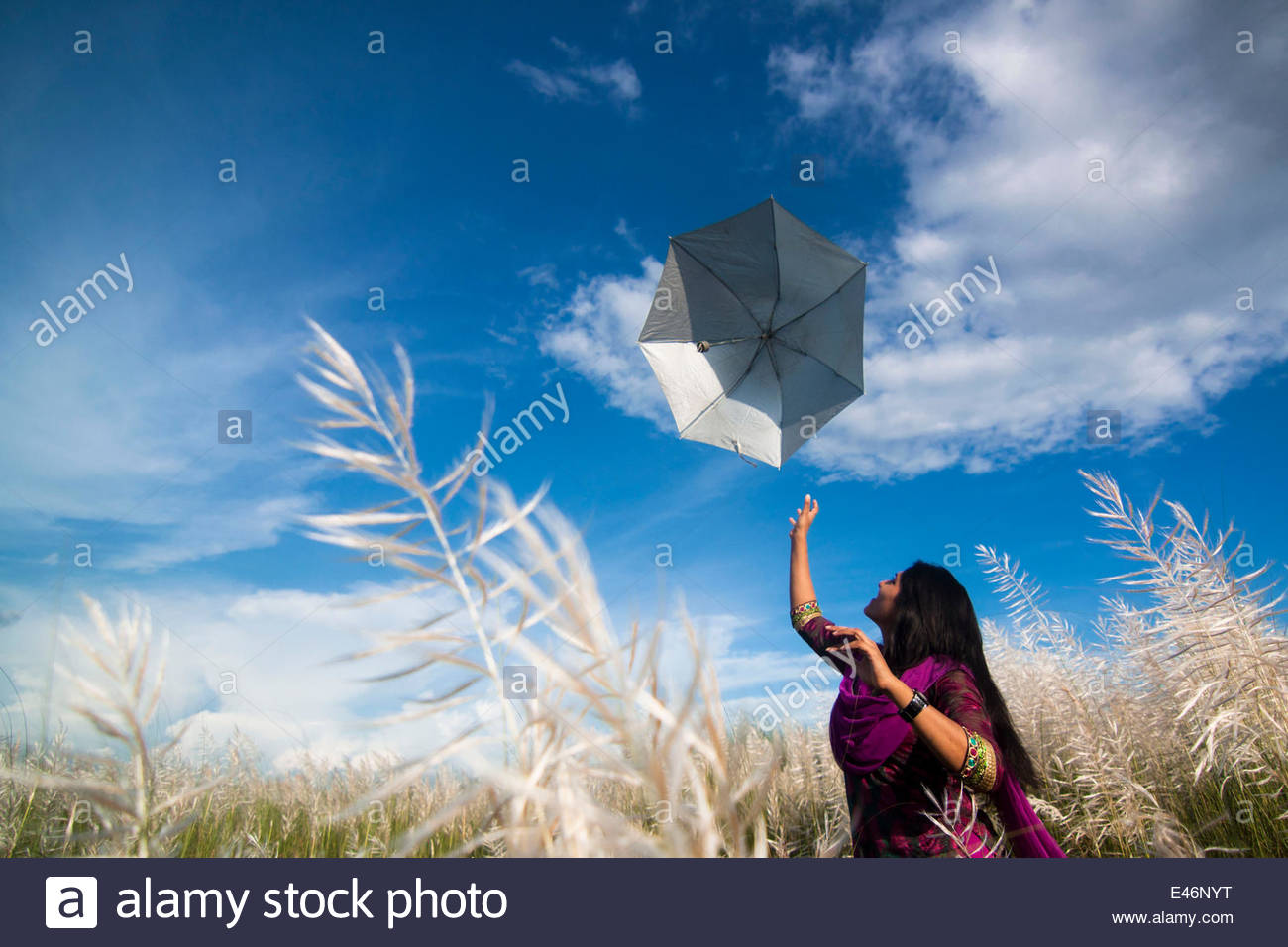 ধন্যবাদ সবাইকে